Bridges Network MeetingSupporting Foster Youth and Families through the Pandemic ActFeb 8 and 10, 20211:00 pm.-2:00 pm.
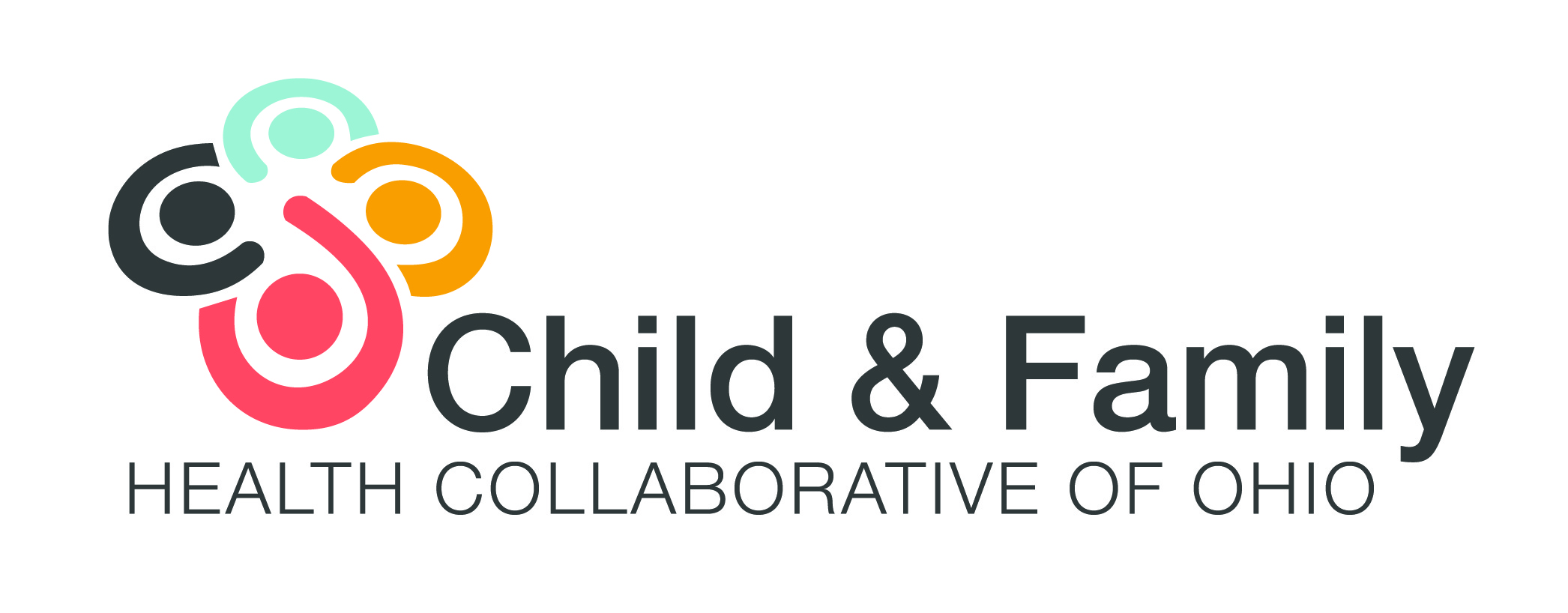 Participants Impacted
Maintain all current Participants who will turn 21 through 9/30/2021 or their 22nd Birthday 
Maintain all current Participants regardless of eligibility status
Reenroll terminated Participants who turned 21 from 4/1/2020 through 1/31/2021
Reenroll terminated Participants who did not meet eligibility up to their 22nd birthday
Enroll all current young people in the referral/application stage
Enroll any 18-21 wishing to emancipate and enter Bridges (PCSA’s given guidance to hold on emancipations)
Maintaining Currently Enrolled Participants
Reach out to all Participants who will be turning 21 over the next 60 to 90 days
Explain that unless they want to voluntarily withdraw from Bridges they are welcome to remain in the program until 9/30/2021
Maintain case file, encourage and monitor eligibility and upload any eligibility documentation available

Reach out to all Participants currently on an NOI and NOT and explain
"Due to a temporary change in Bridges eligibility criteria, your participation in the Bridges program will be extended until 9/30/21." 
Document the following in an Activity Log: "Due to H.R. 7947, Supporting Foster Youth and Families through the Pandemic, benefits are extended to Bridges Participants who are not currently meeting previously established program eligibility criteria."  Therefore, any current NOI or NOT will be rescinded with the following exception: 
Not having face-to-face visits will still result in a termination and the standard NOI/NOT processes will be followed
Maintain case file, encourage and monitor eligibility and upload any eligibility documentation available
Maintaining Currently Enrolled Participants (continued)
Current Participants in good standing (not on an NOI or NOT)
Maintain case file, encourage and monitor eligibility and upload any eligibility documentation available
Ensure thorough documentation regarding eligibility in Activity Logs
Must have required every 30-day in-home face to visits for the Participant to remain in the program
Reenrollments
Process starts with a new referral form being completed
All reenrollments will require a new VPA and Application
YA’s meeting full eligibility:
If a YA is fully meeting one of the criteria, the application and recommendation should be completed and submitted as per usual with supporting eligibility documentation.
YA’s partially meeting an eligibility criteria
If a YA is partially meeting one of the eligibility criteria, e.g., only working 40 hours per month, the applicable Eligibility Requirement for Bridges should be checked, HOWEVER, in the "Describe reasons for application recommendation" section of the recommendation it must read "Enrollment in Bridges is possible due to H.R. 7947”.  Supporting documentation should also be sent.
YA’s not meeting any eligibility:
If a YA is not even partially meeting one of the eligibility criteria; select Program to Reduce Barriers, upload the guidance email or ODJFS official letter, and add "Enrollment in Bridges is possible due to H.R. 7947" in the "describe the reasons for application recommendation" section of the recommendation.  
Enter Bridges as the program name
Reenrollments (continued)
If a Participant was scheduled to exit in Dec or Jan and for some reason was not, they will need to be exited, rereferred and reenrolled using the new criteria
If a YA is reenrolled with a different agency than last served them, paper case files will be to be transferred to the new agency
ICPC – no change, must be run through Heather Spencer and then we’ll figure out who can do the visits
FYI/FUP voucher considerations
Will need to ask if Participants currently have the voucher and explain recent guidance and have a decision prior to reenrolling
On-going Expectations:
Still responsible to have all case file and SACWIS requirements/documentation up-to-date
Highly encourage Participants to maintain and/or gain eligibility as before
Collect eligibility documentation as best as possible
Continue to utilize monthly home visit and supervisory templates and document eligibility status and work being to done to meet eligibility standards
Maintenance funds and the need for budgeting will not change
Must have required every 30-day in-home face to visits for the Participant to remain in the program
Legal Process
Best Interest and Reasonable Efforts hearings will continue as per usual
Based off of new VPA effective date for re-enrollees
Legal team has slightly increased in size to help accommodate 
Remain vigilant over dates
Maintain current plans and other needed data for a successful filing and hearing
ODJFS developing guidance for courts and legal team will do their best to mitigate any issues
Planning for the Expiration of Extended Benefits
Starting 7/31/2021 NOI’s will be issued to all Participants not yet 21 y/o if they are not meeting required eligibility criteria with a termination effective date of 9/30/2021
Restarting normal 60-day ineligibility period work
Starting 7/31/2021 NOT’s will be issued to all Participants who are 21 y/o with a termination effective date of 9/30/2021
Transition planning
Contacting Young Adults for Reenrollment
Each agency should attempt to contact the Participants who exited their Bridges programs
At least one phone call to explain their ability to reenroll
When phone is not an option, text and email are second strategies
Attempt at least one weekly contact for three or four weeks
Document successful and unsuccessful contacts in their SACWIS record
Managing Capacity
Temporary increase in maximum caseload sizes
Temporarily utilizing other staff members
Elevating part-time staff to FT
Case assignments to bring all agencies to capacity
Questions?